P2 Brain
03/27/2017
Differential gene expression: Disease cohort VS Controls
Disease cohort from CMC: BP, AFF, SCZ




18119 genes available for differential expression analysis
[Speaker Notes: AFF: affective disorder]
Results differ largely based depending on the control used…
Intersection of top 30 upregulated genes
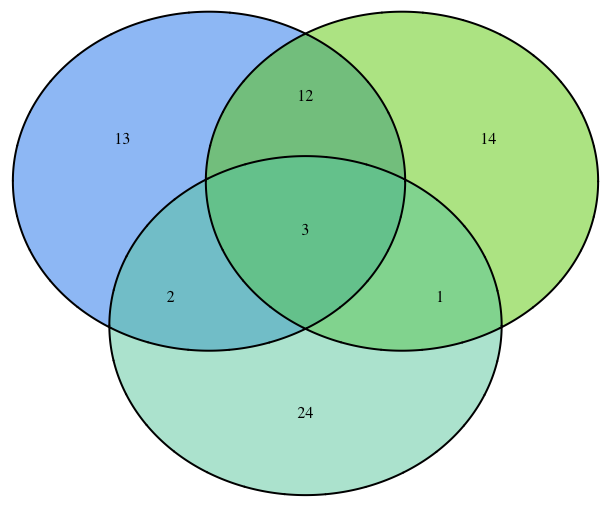 CMC disease VS GTEx
CMC disease VS CMC control
CDR1
RPS24
B2M
IDS
MAP2
RPL7
CMC disease VS (CMC control + GTEx)
Intersection of top 30 down-regulated genes
CMC disease VS (CMC control + GTEx)
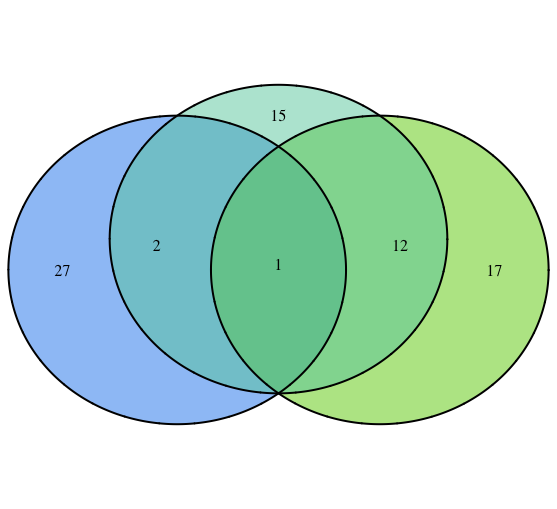 CMC disease VS CMC control
CMC disease VS GTEx
UBB
TMSB10
MT-ND3
Summarize specifically expressed genes in different tissues in GTEx
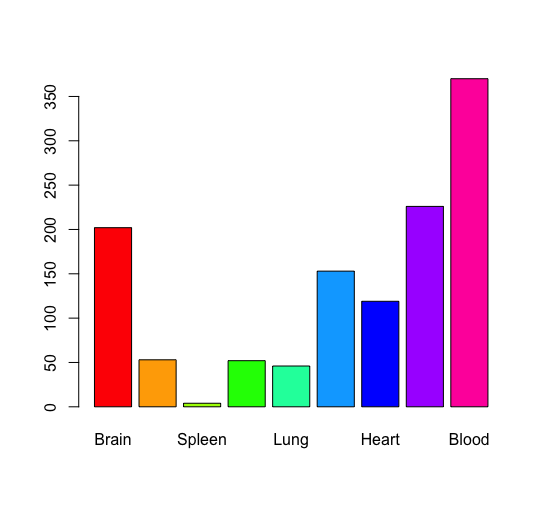